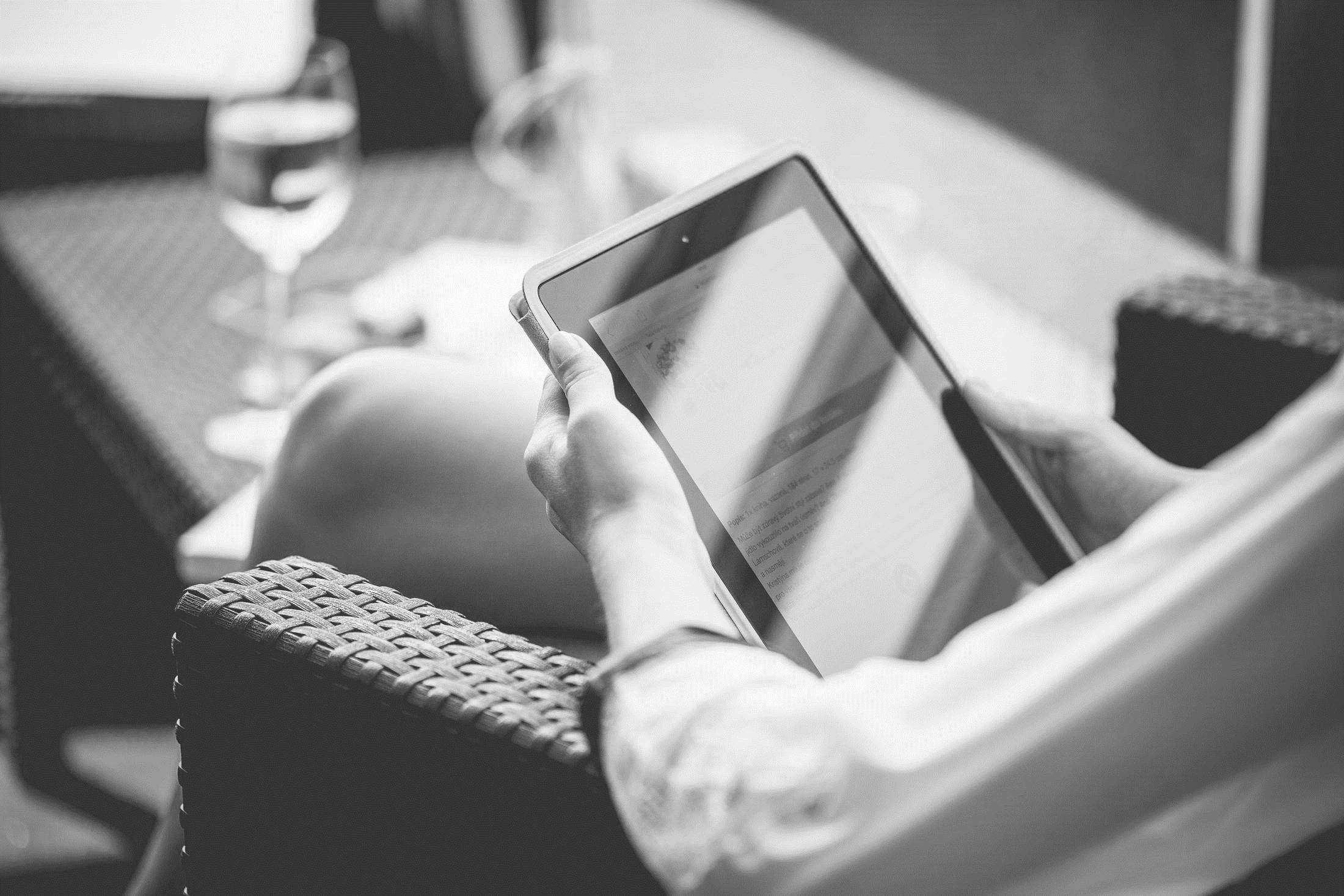 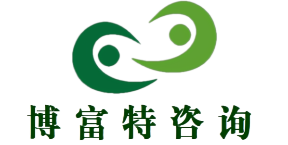 新员工安全培训
博富特咨询
全面
实用
专业
[Speaker Notes: 免 费 资 料 关 注 公 众 号 : 安 全 生 产 管 理]
关于博富特
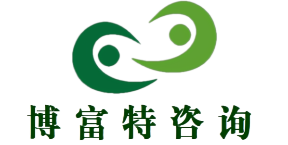 博富特培训已拥有专业且强大的培训师团队-旗下培训师都拥有丰富的国际大公司生产一线及管理岗位工作经验，接受过系统的培训师培训、训练及能力评估，能够开发并讲授从高层管理到基层安全技术、技能培训等一系列课程。
 我们致力于为客户提供高品质且实用性强的培训服务，为企业提供有效且针对性强的定制性培训服务，满足不同行业、不同人群的培训需求。
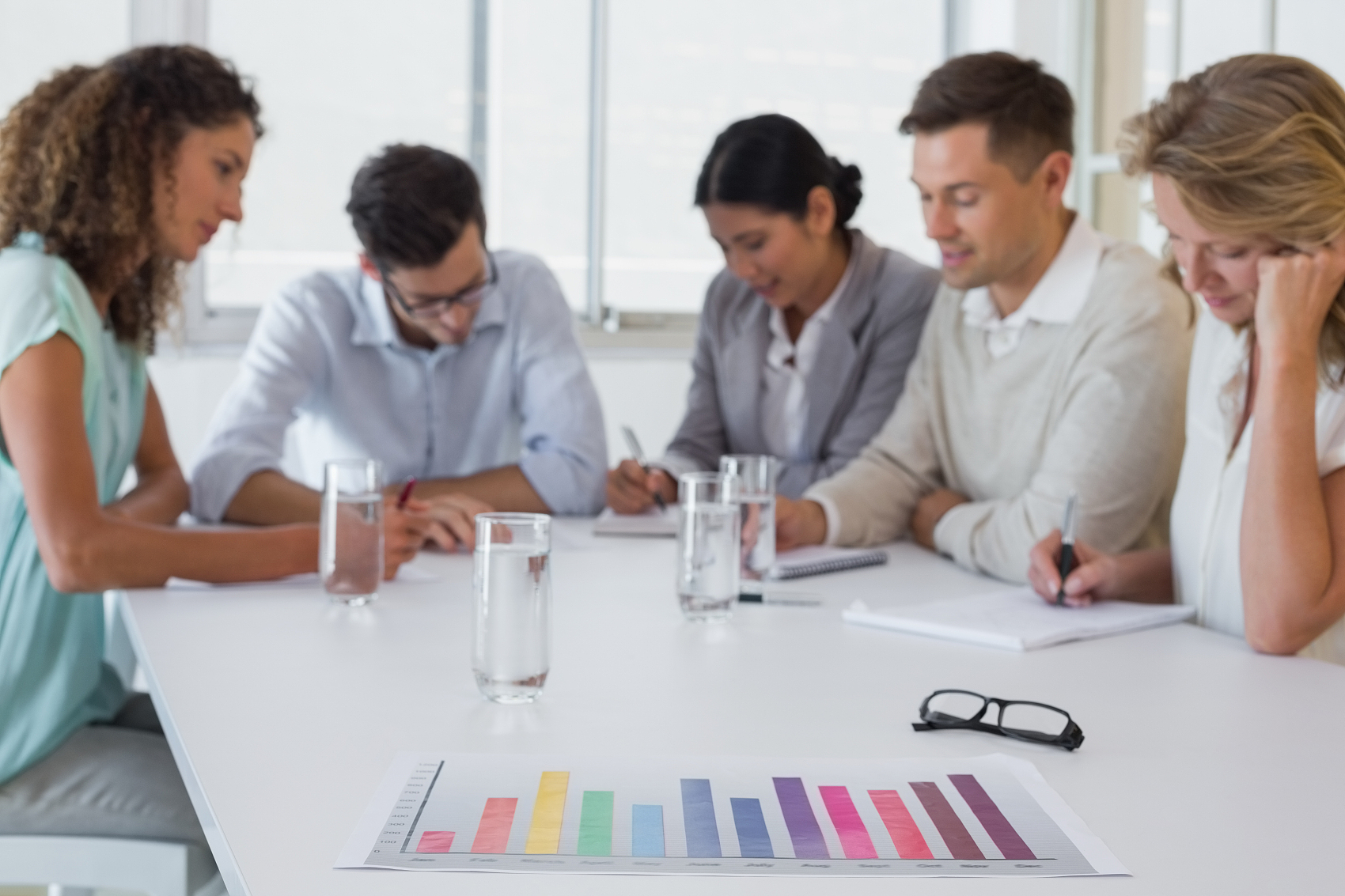 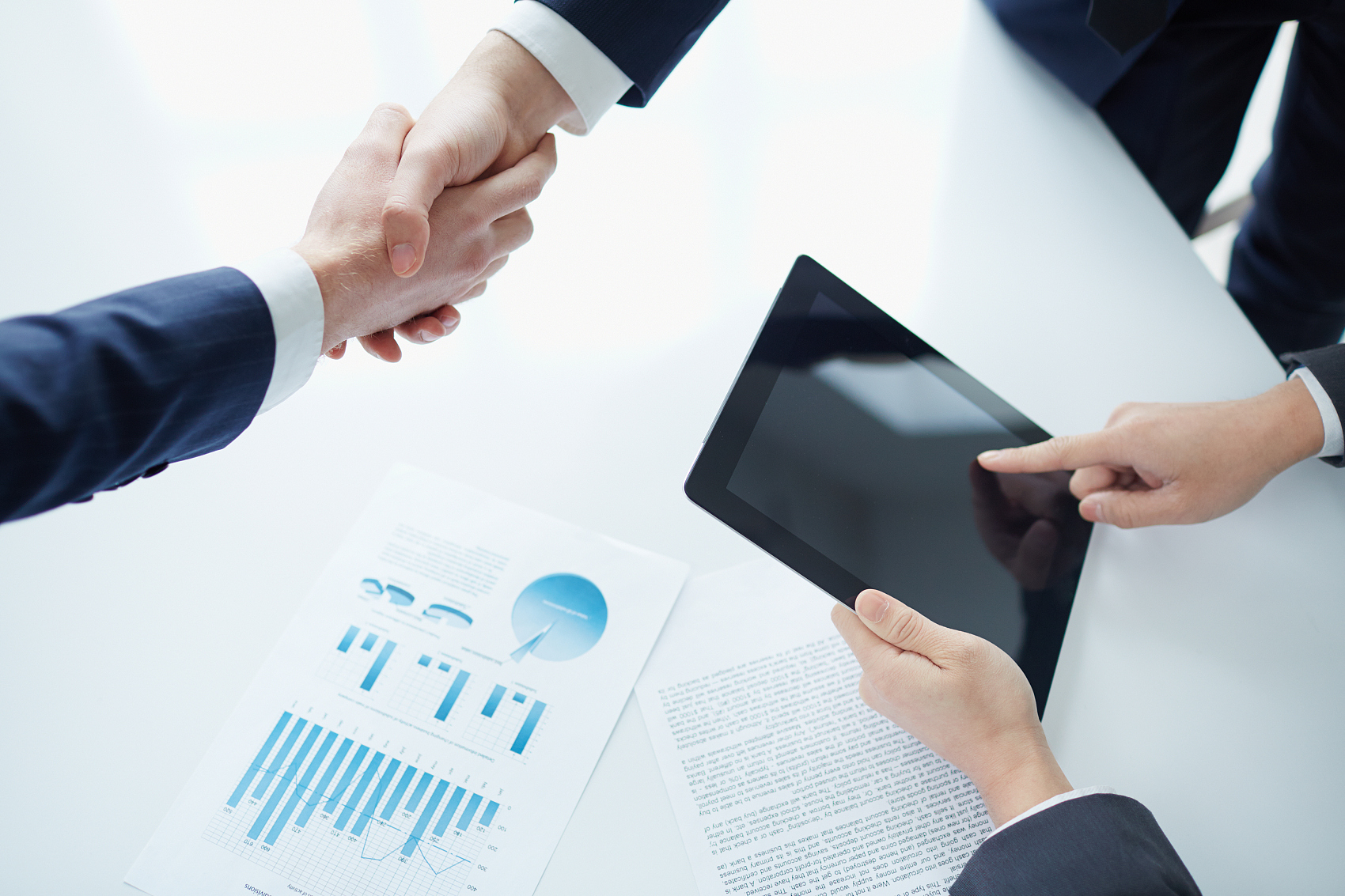 博富特认为：一个好的培训课程起始于一个好的设计,课程设计注重培训目的、培训对象、逻辑关系、各章节具体产出和培训方法应用等关键问题。
01
基础知识篇
02
法律法规篇
03
安全管理篇
04
安全防护篇
04
应急救援篇
01
基础知识篇
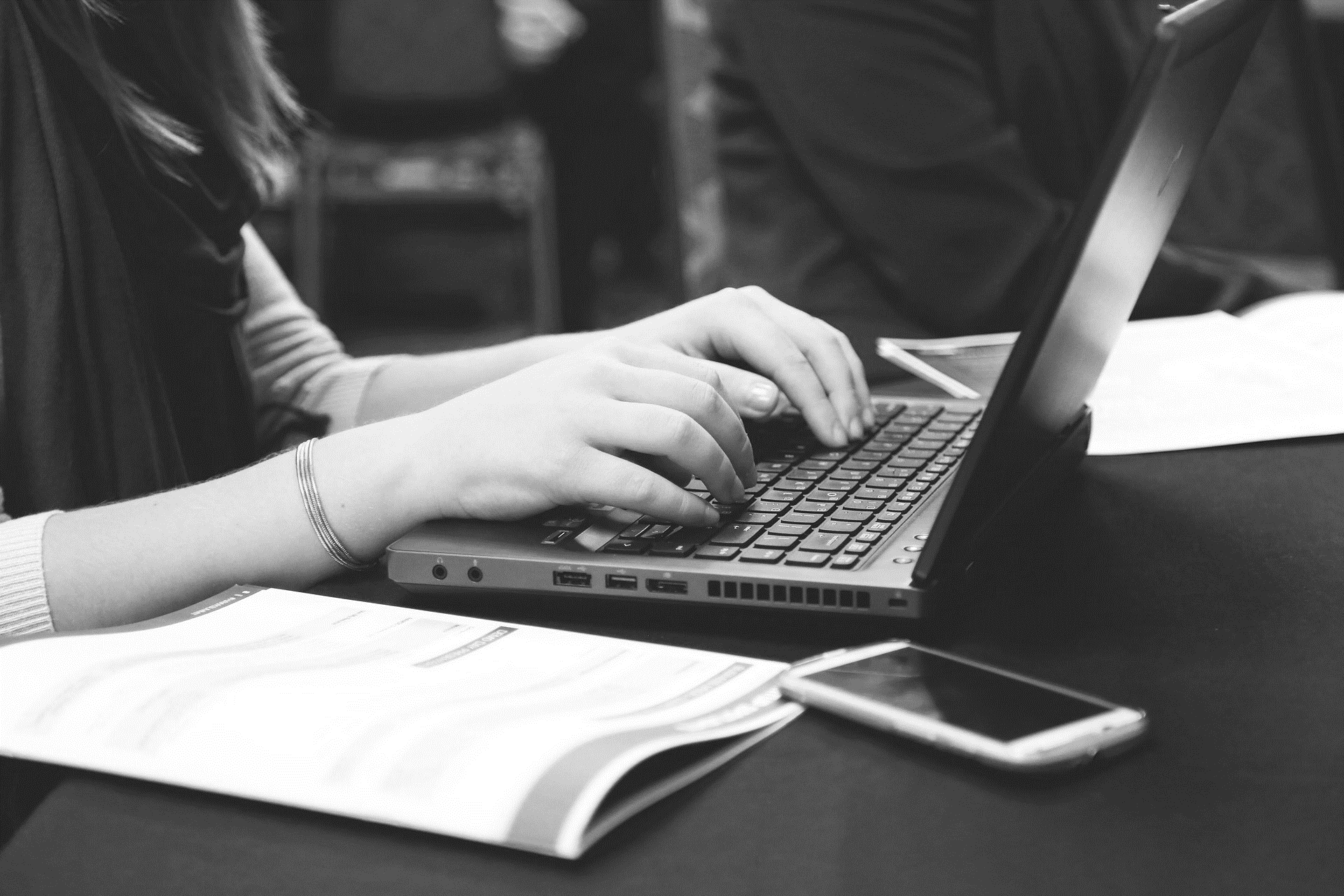 新员工“三级”安全教育的概念
概念
三级安全教育是指新入职员工的公司级安全教育、部门级安全教育、班、组级安全教育。
生产经营单位安全培训规定
第十二条　加工、制造业等生产单位的其他从业人员，在上岗前必须经过厂（矿）、车间（工段、区、队）、班组三级安全培训教育。
新员工“三级”安全教育的概念
内容
车间（工段、区、队）级安全教育
班组级安全教育
厂（矿）级安全教育
要求
生产经营单位应当根据工作性质对其他从业人员进行安全培训；保证其具备本岗位安全操作、应急处置等知识和技能。
什么是安全生产，它的意义是什么？
概念
安全生产：是指在劳动生产过程中，通过努力改善劳动条件，克服不安全因素，防止事故的发生，使企业生产在保证劳动者安全健康和国家财产及人民生命财产安全的前提下顺利进行。
内容
①人身安全（包括劳动者本人及相关人员）；
②设备安全、安全生产工作：为搞好安全生产而开展的一系列活动。
什么是安全技术？
概念
安全技术：为了预防或消除事故根源，对生产过程中可能存在着有害于工人人身安全健康或有损于机器设备的燃烧、爆炸、触电、绞辗、高空坠落、尘毒污染等危险因素，从设计、工艺、生产组织、操作等方面所采取的各种技术措施。
什么是安全生产责任制？
概念
安全生产责任制:根据安全生产法律法规和企业生产实际，将各级领导、职能部门、工程技术人员、岗位操作人员在安全生产方面应该做的事及应负的责任加以明确规定的一种制度。
车间级安全生产责任书
公司级安全生产责任书
车间组织
综合管理部组织
方针与原则
安全生产方针
安   全  第  一  、预   防   为  主  、综  合  治  理。
消防方针
预   防   为  主  、防  消  结  合。
安全生产管理基本原则
管  生  产  必  须  管  安  全。
员工安全的主要职责
① 遵守有关设备维修保养制度的规定；
② 自觉遵守安全生产规章制度和劳动纪律；
③ 爱护和正确使用机器设备、工具，正确佩戴防护用品；

④ 关心安全生产情况，向有关领导或部门提出合理化建议；

⑤ 发现事故隐患和不安全因素要及时向组织或有关部门汇报；

⑥ 发生工伤事故，要及时抢救伤员、保护现场，报告领导，并协助调查工作；

⑦ 努力学习和掌握安全知识和技能、熟练掌握本工种操作程序和安全操作规程；

⑧ 积极参加各种安全活动，牢固树立“安全第一”思想和自我保护意识；

⑨ 有权拒绝违章指挥和强令冒险作业，对个人安全生产负责。
02
法律法规篇
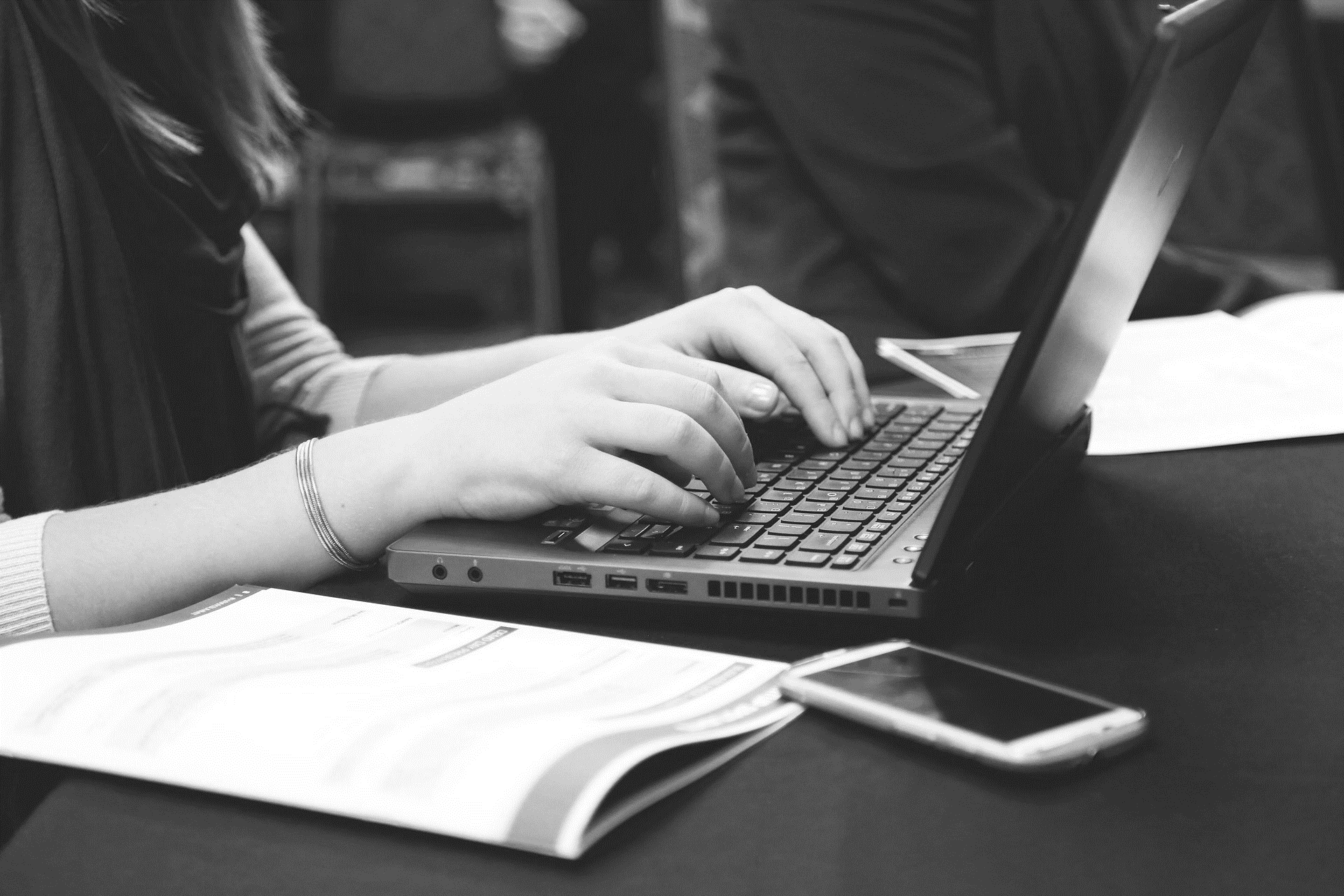 全国人大通过的法律、法规
《中华人民共和国宪法》

《中华人民共和国安全生产法》

《中华人民共和国消防法法》

《中华人民共和国环境保护法》

《中华人民共和国刑法》

《中华人民共和国全民所有制工业企业法》

《中华人民共和国劳动法》

《中华人民共和国矿山安全法》

《中华人民共和国职业病防治法》
劳动保护的具体内容
① 工作时间的限制和休息时间，体检制度；
01
02
② 多项劳动安全和卫生标准及措施；
04
03
③ 女职工的劳动保护；
④ 未成年工的劳动保护 。
员工安全生产八大权利
①知情权——即有权了解其作业场所和工作岗位存在的危险因素、防范措施和事故应急措施；
② 建议权——即有权对本单位的安全生产工作提出建议；

③ 批评权和检举、控告权——即有权对本单位安全生产管理工作中存在的问题提出批评、检举、控告；

④ 拒绝权——即有权拒绝违章作业指挥和强令冒险作业；

⑤ 紧急避险权——即发现直接危及人身安全的紧急情况时，有权停止作业或者在采取可能的应急措施后撤离作业场所；

⑥ 依法向本单位提出要求赔偿的权利；

⑦ 获得符合国家标准或者行业标准劳动防护用品的权利；

⑧ 获得安全生产教育和培训的权利。
员工安全生产四项义务
① 遵章守纪，服从管理；
② 正确佩戴和使用劳动防护用品 ;
安全生产义务
③ 参加培训，掌握安全生产技能；
④ 发现事故及时报告事故隐患 。
工伤认定基本知识
职工有下列情形之一的，应当认定为工伤：
① 在工作时间和工作场所内，因工作原因受到事故伤害的；

② 工作时间前后在工作场所内，从事与工作有关的预备性或者收尾性工作受到事故伤害的；

③ 在工作时间和工作场所内，因履行工作职责受到暴力等意外伤害的；

④ 患职业病的；

⑤ 因工外出期间，由于工作原因受到伤害或者发生事故下落不明的；

⑥ 在上下班途中，受到非本人主要责任的交通事故或者城市轨道交通、客运轮渡、火车事故伤害的；

⑦ 法律、行政法规规定应当认定为工伤的其他情形。
工伤认定基本知识
职工有下列情形之一的，视同工伤：
① 在工作时间和工作岗位，突发疾病死亡或者在48小时之内经抢救无效死亡的；

② 在抢险救灾等维护国家利益、公共利益活动中受到伤害的；

③ 职工原在军队服役，因战、因公负伤致残，已取得革命伤残军人证，到用人单位后旧伤复发的。

职工有第①项、第②项情形的，按照本条例的有关规定享受工伤保险待遇；职工有第③项情形的，按照本
条例的有关规定享受除一次性伤残补助金以外的工伤保险待遇。
有下列情形之一的，不得认定为工伤或者视同工伤：
① 故意犯罪的；

② 醉酒或者吸毒的；

③ 自残或者自杀的。
职业病防治
职业病是指企业、事业单位和个体经济组织的劳动者在职业活动中，因接触粉尘、放射性物质和其他有毒、

有害物质等因素而引起的疾病。各国法律都有对于职业病预防方面的规定，一般来说，凡是符合法律规定

的疾病才能称为职业病。职业病的诊断，一般由卫生行政部门授权的，具有一定专门条件的单位进行。最

常见的职业病有尘肺、职业中毒、职业性皮肤病等。
确诊职业病，关系到工人能否享受国家的劳动保险待遇，故不仅是医学上的问题，也涉及到正

确执行国家的劳动保护政策，一般说，正确诊断依赖于下列三个条件：
职业病防治
①询问职业史

包括工种，接触职业危害因素的机会和接触程度，环境条件等资料，为深入了解病因，除口头询问外，有

时需要直接到现场观察，才能作出正确的判断，接触史的资料，仅有定性还不够，还应该是定量的，即环

境监测资料或工龄的记录。

②体格检查

与一般临床所用方法类同，但对某一类职业因素所致疾病，如职业史比较明确，则可根据发病特点，选择

某些项目重点检查。

③实验室检查

有一些职业病，临床表现不明显，常靠实验室检查。
特殊工种作业内容
1、电工作业：含发电、送电、配电工、变电运行工、变电检修工、维护电工、外线电工、直流电工等；
2、金属焊接作业：含电焊工、气焊工切割作业。含焊接工，切割工；
3、起重机械作业：含起重机司机、司索工、起重机指挥、电梯司机、安全检测与维修工等；
4、企业内机动车辆驾驶：含叉车司机、装载机司机、小矿车司机、电瓶车司机等；
5、登高架设作业：含2米以上登高作业、脚手架装接和拆除作业、脚手架维修作业等；
6、锅炉作业（含水质化验）：司炉工、（包括：常压和有压锅炉或称蒸汽锅炉和热水锅炉）承压锅炉的水质化验工；
7、压力容器作业：含大型空气压缩机操作工等；
8、制冷作业：含制冷设备安装、操作、维修工；
9、爆破作业：含地面工程爆破、井工爆破工；
10、矿山通风作业：含主扇风机操作工，测风测尘工等；
11、矿山排水作业：含矿井主排水泵工，尾矿坝作业工；
12、矿山安全检查作业：专职安全检查员等；
13、矿山提升运输作业：含信号工，把罐（把钩）工等；
14、采掘（剥）作业；
15、矿山救护作业；
16、危险物品作业：含危险化学品、民用爆炸品、放射性物品的操作、运输押运工和储存保管员；
17、机动车驾驶员；
18、经国家安全生产监督管理局批准的其他作业。
03
安全管理篇
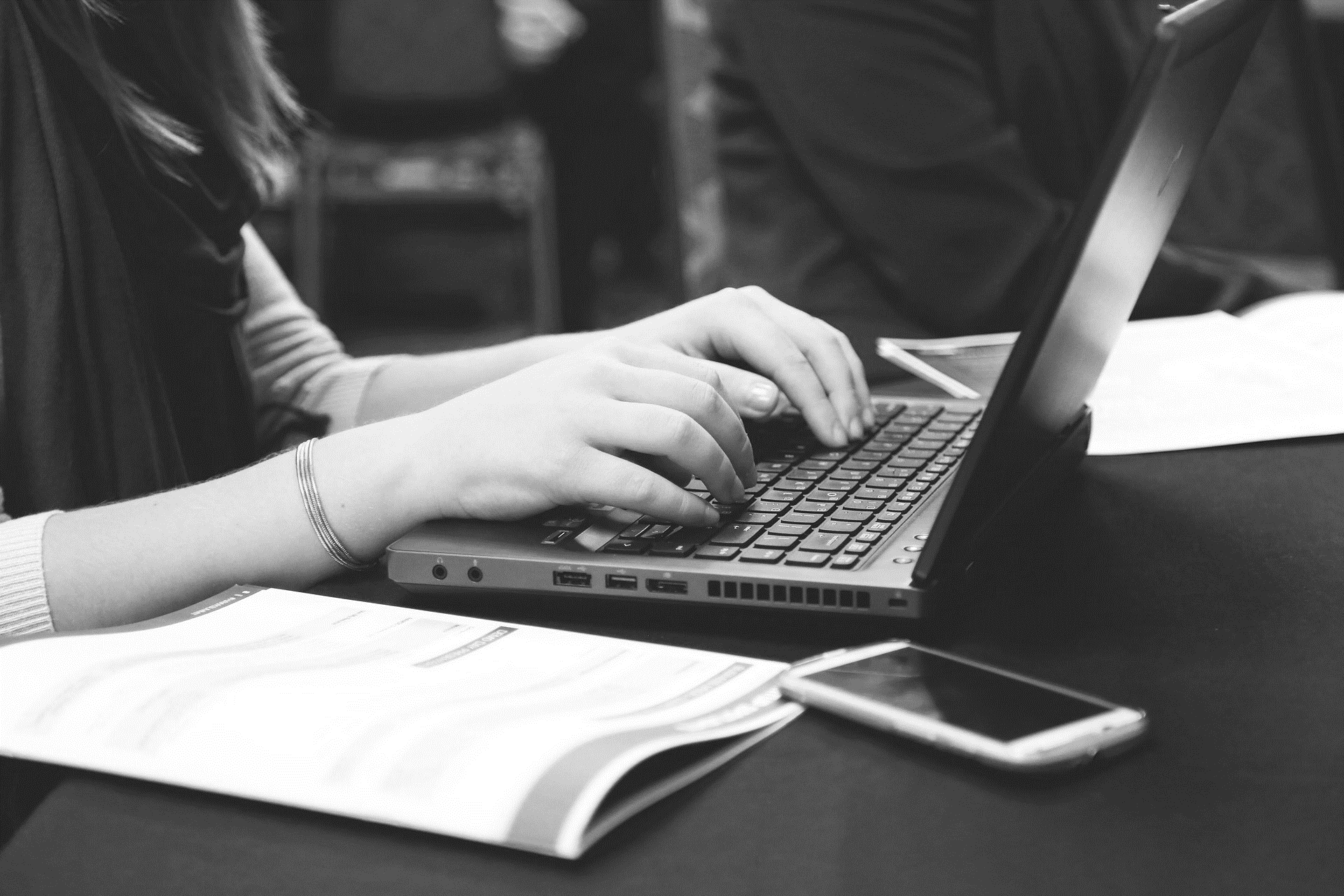 安全管理十须知
①一个方针：安全第一，预防为主，综合治理。②二条守则：岗位职责；操作规程。
③三不伤害：不伤害自己；不伤害他人；不被人伤害；不让他人受到伤害。
④四不放过：事故原因未查清不放过；事故责任者和领导责任未追究不放过；广大职工未得到教育不放过；防范措施未落实不放过。
⑤五个须知：知道本单位安全工作重点部位；知道本单位安全责任体系和管理网络；知道本单位安全操作规程和标准；知道本单位存在的事故隐患和防范措施；知道并掌握事故抢险预案。
⑥六个不变：坚持“安全第一”的思想不变；企业法人代表作为安全生产第一责任人的责任不变；行之有效的安全规章制度不变；从严强化安全生产力度不变；安全生产一票否决的原则不变；充分依靠职工的安全生产管理办法不变。
⑦七个检查：查认识；查机构；查制度；查台账；查设备；查隐患；查措施。
⑧八个结合：建立约束机制与激励机制相结合；突出重点与兼顾全面结合；职能部门管理与齐抓共管相结合；防微杜渐与突出保障体系相结合；弘扬安全文化与常抓不懈相结合；安全检查与隐患整改相结合；落实责任制度与完善责任追究制相结合；强化安全管理与推行安全生产确认制相结合。
⑨九个到位：领导责任到位；教育培训到位；安管人员到位；规章执行到位；技术技能到位；防范措施到位；检查力度到位；整改处罚到位；全员意识到位。
⑩十大不安全心理因素：侥幸；麻痹；偷懒；逞能；莽撞；心急；烦躁；赌气；自满；好奇
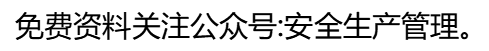 安全生产十不准
① 不戴安全帽，不准进入施工现场；
② 高空作业不挂安全网、不系安全带，不准施工；

③ 穿高跟鞋、拖鞋、赤脚不准作业；

④ 工作时间不准喝酒，酒后不准作业；

⑤ 高空作业所用物料不准随便抛下；

⑥ 电源开关不准一闸多用；

⑦ 机械设备不准带病运行；

⑧ 机械设备的安全防护装置不完善不准使用；

⑨ 吊车无人指挥、看不清起落点不准吊装；

⑩ 防火禁区不准吸烟；正确佩戴个人防护用品。
安全生产“三宝”
三    宝
安全帽
安全带
安全网
四不伤害
四不伤害
不伤害自己
不伤害他人
不被他人伤害
不让他人受到伤害
三违与三无
三    违
违章作业
违章指挥
违反劳动纪律
三    无
个人无违章
岗位无隐患
班组无事故
雨季“八防”
八   防
防中暑
防雷击触电
防物体打击
防淹溺
防车祸
防洪汛
防中毒
防坍塌
冬季“六防”
六    防
防冻
防滑
防火灾
防爆炸
防中毒
防机械伤害
“三同时”与“五同时”
三   同  时
安全卫生设施必须与主体工程同时设计、同时施工、同时投入使用。
五   同  时
在计划、布置、检查、总结、评比生产的同时必须计划、布置、检查、总结、评比安全工作。
安全生产“六大纪律”
① 进入现场，必须戴好安全帽，扣好帽扣，正确使用劳动防护用品；

② 二米以上的高空作业，无安全设施的必须戴好安全带，扣好保险钩；

③ 高处作业时，不准往下面乱抛材料和工具等物件；

④ 各种电动机械设备，必须有可靠的安全接地和防雷装置，方能开动使用；

⑤ 不懂电器和机械的人员严禁使用和玩弄机电设备；

⑥ 吊装区域非操作人员严禁入内，把杆下方不准站人。
安全颜色
我国规定的安全色是用来表达禁止、警告、指令、提示等安全信息含义的颜色。它的作用是

使人们能够迅速发现和分辨安全标志，提醒人们注意安全，预防发生事故。我国安全色标准

规定红、黄、蓝、绿四种颜色为安全色。同时规定安全色必须保持在一定的颜色范围内，不

能褪色、变色或被污染，以免同别的颜色混淆，产生误认。
安全颜色
安全色的定义：

红色：很醒目,使人们在心理上产生兴奋性和刺激性，红色光光波较长，不易被尘雾所散射，在较远的地方也容易辨认，红色的注目性高，视认性也很好。所以用来表示危险、禁止、停止。用于禁止标志。机器设备上的紧急停止手柄或按扭以及禁止触动的部位通常用红色，有时也表示防火；

蓝色：蓝色的注目性和视认性都不太好，但与白色配合使用效果显著，特别是在太阳光下比较明显。所以被选为含指令标志的颜色，即必须遵守；

黄色：与黑色组成的条纹是视认性最高的色彩，特别能引起人们的主意，所以被选为警告色，含义是警告和注意。如厂内危险机器和警戒线，行车道中线、安全帽等；

绿色：注目性和视认性虽然太高，但绿色是新鲜、年轻、青春的象征，具有和平、永远、生长、安全等心理效用，所以绿色提示安全信息，含义是提示，表示安全状态或可以通行。车间内的安全通道，行人和车辆通行标志，消防设备和其他安全防护设备的位置表示都用绿色。
安全标志
安全标志是由安全色、几何图形和图形符号构成。分为禁止标志、警告标志、指令标志、提示标志四类。
《安全标志及其使用导则》（GB2894-2008）
GB 13495.1—2015《消防安全标志 第1部分：标志》
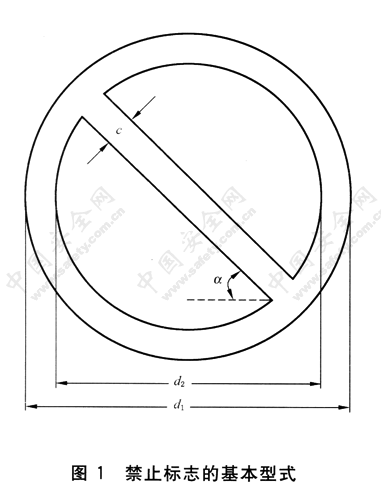 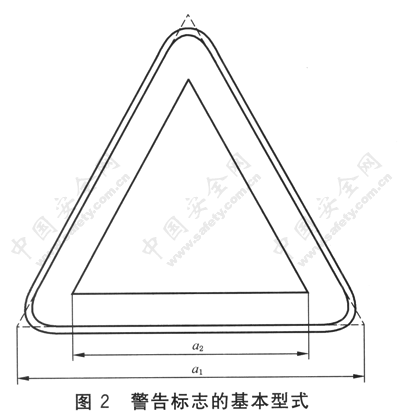 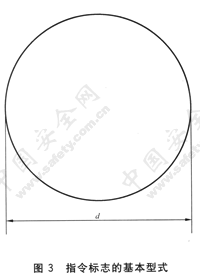 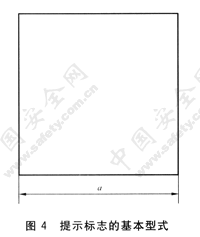 04
安全防护篇
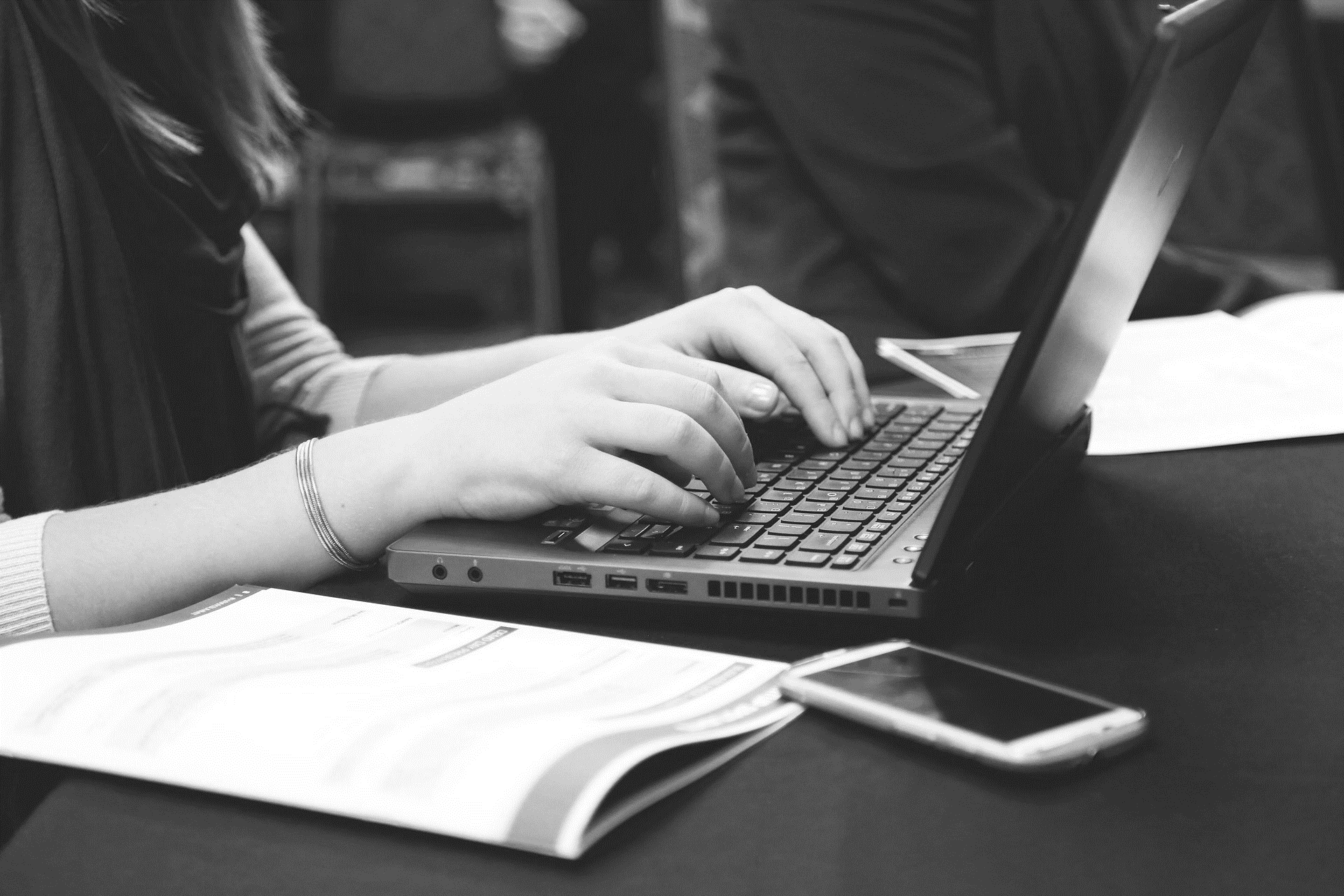 安全用电主要应对措施
① 非电工严禁动电；

② 各种电器使用前应检查是否漏电、接地是否良好；

③ 所有用电器具必须经过漏电保护器，而且漏电保护器必须灵敏可靠；

④ 应使用优质的电缆线，严禁使用胶质线；

⑤ 禁止用扎丝等导电材料捆绑电缆电线；

⑥ 所有用电开关应标明用途和责任人；

⑦ 学会触电急救知识。
车辆伤害主要应对措施
① 项目部施工处靠近县城、国道，交通安全尤为重要；
② 遵守交通规则☞车辆安全设施处于良好状态，灯光齐全；

③ 多人行走时应成纵队而不应排成一排；

④ 通勤车辆不得人货混装、不得超员、不得超速行驶。
高处作业坠落安全措施
凡在坠落高度基准2m以上有可能坠落的高处进行的作业，均称为高处作业，分为

一级高处作业：2-5M；二级, 5-15M ；三级， 15-30M；四级，30M以上。
主要应对措施：

① 首先应做好安全防护设施，比如设置好安全围栏、铺满跳板、挂好安全网等；

② 在上述设施不完善的情况下应系挂安全带，安全带的正确系法应是高挂低用；

③ 身体应满足要求，患有高血压、低血糖、癫痫等不适应症的人员严禁上高架作业。
④ 尽量避免交叉作业，如不可避免必须要有可靠的防护措施；
高处作业坠落安全措施
注意事项：
① 要按规定穿戴防护用品。如穿软底鞋、戴安全帽、系安全带；安全带应高挂低用，不能穿皮鞋或塑料硬底鞋作业；
② 登高时禁止使用没有防滑或梯档缺损的梯子。梯顶端应放置牢固或有专人扶梯；

③ 登高时用的脚手架要符合规定。使用前要检查是否有断裂伤痕，搁置必质平衡牢靠，两梯要用绳索扎牢；

④ 注意脚手架是否坚固、结实、平衡。各层都要放底板篱笆，上下脚架要有良好的扶手，确保安全；

⑤ 高处作业下方必须设安全网。凡无外架防护的施工，必须在4—6米处设一层固定的安全网，每隔12米（四层楼）再设一道固定的安全网，并同时设一道随墙体逐层上升的安全网；

⑥ 在天棚和轻型屋面上操作或行走前，必须在上面搭设跳板或下方满搭安全网；

⑦ 冬季在寒冷地区从事高处作业时，要防止踏冰滑倒，不准在走道、脚手架上倒水；

⑧ 在高处作业遇有雷击或乌云密布将有大雷雨时，脚手架上的作业人员必须立即离开。
乘坐电梯安全防护措施
① 注意安全标志。乘坐电梯，首先要查看电梯内有没有质量技术监督部门核发的安全检验合格标志，电梯有安全标志才能保障安全。② 电梯超载很危险。电梯不能超载，报警时，就等下一趟吧!
③ 别顶着电梯门。当电梯门快关上时，千万不要强制冲进电梯，阻止电梯关门，切忌一只脚在内一只脚在外停留，这样可能受伤。
④ 不要随便按应急按钮。应急按钮是为了应付意外而设置的，电梯正常运行时不要按动，否则会经您带来不必要的麻烦。
⑤ 电梯开门走车很危险。乘坐电梯时，如果电梯门没有关上就运行，这说明电梯有故障，乘客不要乘坐，同时向维修人员报告。
⑥ 维修中的电梯别上。来到电梯前，乘客首先看看是否挂有“停梯检修”标志。如果电梯在维修，应挂有这种标志，乘客不要乘坐。
⑦ 发生火灾时千万别用电梯逃生。司机或乘客在发生火灾时应将电梯停在火势或烟火未蔓延的楼层，乘客禁止使用电梯逃生，而要从楼梯逃生。
⑧ 意外时千万别慌。电梯运行中出现故障时，乘客不要惊慌，应设法通知维修人员救援，不要乱动乱按，等待是保障安全的明智选择。
⑨ 进出电梯须观察。电梯停稳后，乘客进出电梯时应注意观察电梯轿箱地板和楼层是否水平，如果不平，说明电梯存在故障，应及时通知检修，以保障乘客安全。
05
应急救援篇
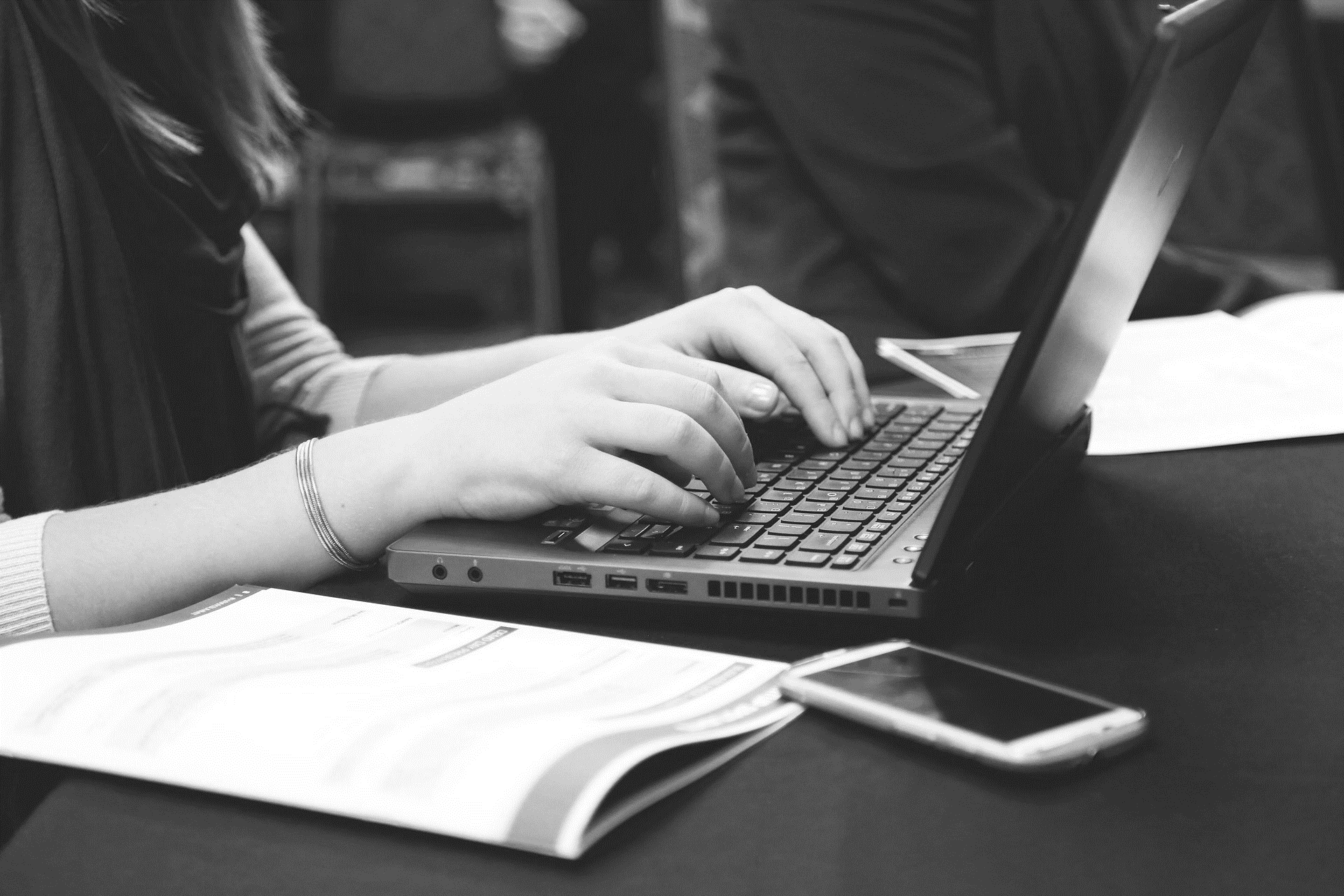 意外伤害急救方法
① 遇到意外伤害时，不要惊慌失措，要保持镇静，并维持好现场的秩序；

② 在周围环境不危及生命条件下，一般不要轻易随便搬动伤员；

③ 暂不要给伤病员喝任何饮料和进食；

④ 如发生意外，而现场无人时，应向周围大声呼救，请求来人帮助或设法联系有关部门，不要单独留下伤病员无人照管；

⑤ 立即向有关部门报告事故现场、伤病员人数、伤病情况、伤病处理等；

⑥ 根据伤情对病员分类抢救，先重后轻、先急后缓、先近后远；

⑦ 对窒息、呼吸困难的伤病员，迅速进行人工抢救；

⑧ 对伤情稳定的人员，迅速转运就近医院；

⑨ 现场抢救必须统一服从领导，不得各自为政。
触电急救方法
触电急救最重要是动作要迅速、救法要得当。快速、正确地使触电者脱离电源，快

速正确地急救。争取时间，就是争取了生命。
如何使触电者脱离电源 
   
（1）脱离低压电源方法：切断电源、割断电源、挑开电源线、拽开触电者和垫绝缘物等5种办法。

（2）脱离高压电源方法：打电话停电、使用绝缘工具、抛裸金属软线；  
  
（3）使触电者脱离电源时注意事项：  
①不得采用金属或潮湿的物品作为工具；
②不得直接触及触电者皮肤和潮湿的衣服；
③救护人宜用单手（右手）操作，戴绝缘手套解脱触电者；
④做好预防触电者脱离电源后坠落或摔死的措施；
⑤切断电源应考虑临时照明问题，以利救人。

触电急救现场应用的主要救护方法是人工呼吸法和胸外心脏挤压法。
人工呼吸法
1．解开伤者衣领，松开上衣扣子及裤带，使其胸部能自由扩张，不影响呼吸。

2．使伤者平卧，侧脸清除伤者口腔内妨碍呼吸的食物、血块、杂物、脱落的假牙等，舌根下陷时应拉出。

3．使伤者头部后仰，鼻孔朝天，口部张开，保持呼吸道畅通。

4．救护者在伤者头部一侧，一只手捏住伤者的两个鼻孔，另一只手将其下颌拉向下方或托住其后颈，使其嘴巴张开，然后深吸一口气，紧贴伤者嘴巴用力吹气，大约2秒钟一次。吹气时应注意观察其胸部是否鼓起。

5．救护者换气时，要迅速离开伤者嘴巴，同时松开捏鼻孔的手，让其自动换气，并观察其胸部下陷。
吹气时的力量和次数要适中，开始应快一些，逐渐地保持5秒钟一次。对儿童进行人工呼吸时，可不捏鼻子，其胸部鼓起不可过分膨胀，以免引起肺泡破裂。
胸外心脏挤压法
1．受伤者朝上平卧，松开衣服，清除口内杂物，后背处应是平整硬地板或垫上木板。

2．救护者位于伤者一侧或跨骑在其髂骨部，左手掌叠放于右手掌背上，下面一只手的掌根放在伤者胸骨下部三分之一处，中指尖位与其颈部下端凹陷处的下边缘，施力点恰好在胸骨中部与腹部连接处的活动端。要注意，找准正确的压点位置是抢救成功的关键。

3．找到正确的压点后，自上而下稳当而迅速地按压。按压时手指分开，手掌用力，目的是把心脏里的血向外挤。成年人可压下3—4厘米，儿童用力稍小。

4．按压后，掌根要突然放松（手指不要离开），使心脏恢复原状，血液回流。

上述步骤按每秒钟一次的频率持续进行。若一个救护者即要做人工呼吸，有要做心脏挤压，则可采取每进行115—20次心脏挤压后，再进行2—3次人工呼吸的方法，如此循环。当伤者面色开始好转，口唇潮红，瞳孔缩小，自主心跳和呼吸逐步恢复时，可暂停数秒，进行观察。若已能维持自主心跳和呼吸，则应停止。
抢救要坚持不断，切不可轻率终止，运送途中也不能终止抢救。
中暑急救方法
中暑是由于高温、日晒引起的一种急性疾病。中暑后会出现头晕、头痛、全身无力、口渴、心

悸、恶心、呕吐等症状，严重时会突然晕倒。中暑又可分为先兆中暑、轻症中暑及重症中暑。


中暑急救的方法是：让中暑病人立即离开高温环境，转移到阴凉通风处休息，并解开衣服，呈平卧姿势，

同时让患者多喝含盐饮料。对于先兆中暑者，可不进行特殊治疗，让他自然恢复正常。对于重症中暑病人，要立即送医院抢救治疗。
砸伤急救方法
① 立即挖出伤员，注意不要再度受伤，动作要轻，准、快，不要强行拉。如全部被埋应尽快将伤者的头部优先暴露出来，清理口鼻泥土砂石、血块，松解衣带，以利呼吸；
② 使伤员平卧，头偏向一侧，防呕吐物堵塞呼吸；

③ 伤口出血时应用布条止血和净水冲洗伤口，用干净毛巾包扎好以防感染；

④ 骨折时要用夹板或代用品固定；

⑤ 呼吸停止者，口对口人工呼吸；

⑥ 心跳停止者，实行胸外心脏按压；

⑦ 搬运伤员要平稳，避免颠簸和扭曲；

⑧ 有条件时及早输血、输液。
高空坠落急救方法
① 去除伤员身上的用具和口袋中的硬物；
② 在搬运和转送过程中，颈部和躯干不能前屈或扭转，而应使脊柱伸直，绝对禁止一个抬肩一个抬腿的搬法，以免发生或加重截瘫；

③ 创伤局部妥善包扎，但对疑似颅底骨折和脑脊液漏患者切忌作填塞，以免导致颅内感染；

④ 颌面部伤员首先应保持呼吸道畅通，松解伤员的颈、胸部钮扣；

⑤ 复合伤要求平仰卧位，保持呼吸道畅通，解开衣领扣；

⑥ 周围血管伤，压迫伤部以上动脉干至骨骼。直接在伤口上放置厚敷料，绷带加压包扎以不出血和不影响肢体血循环为宜；

⑦ 快速平稳地送医院救治。
火场急救方法
① 新到一个地方应先熟悉环境，知道安全通道和消防设施所在；
② 着火后不要惊慌，报警与救火、自救应同时进行，如果是初始火灾，分清着火点源后用身边的灭火器具或湿被单覆盖即可灭火；

③ 如果火势太大或着火点不在自己屋内，如果门很热，说明室外已是火海，切不可贸然开门，更不要着急跳楼，如果情况紧急，可把被单、衣服等撕成条绑紧后从窗外溜下,或将水淋湿墙壁和门阻止火势蔓延，洗手间是求生的最佳地方；

④ 不能因清理行李和贵重物品而延误时间；

⑤ 不能在浓烟弥漫时直立行走；
⑥ 大火伴着浓烟腾起后，应在地上爬行，避免呛烟和中毒；

⑦ 地面有火应穿上鞋；

⑧ 如果身上着火了，千万不要奔跑，要赶快把衣服脱下，或躺在地上打滚把火苗灭熄。
淹溺急救方法
① 如身边有绳索、木板或其他不易下沉的物件，可抛给溺水者，再拖其上岸；
② 游泳技术较好的，可迅速绕其背后，抓住头发或夹其腋窝，以仰泳方式将溺水者救出水面；

③ 救到地面后，立刻将其平卧，解开衣带，清除口鼻等处泥沙杂草，以保证呼吸道通畅；

④ 及时控水也很重要。抢救者单腿半跪，将溺水者头朝下、肚皮贴在自己膝上，使肺、胃内积水排出；
或将溺水者扛在肩上，腹部置救治者肩峰上，边快步走动边控水，还能在一定程度上起到人工呼吸作用；

⑤ 控水时间不宜过长，特别是当控水作用不明显时，应抓紧时间采取其他急救措施。例如，一方面作人
工呼吸，一方面作胸外心脏按压，两者协调进行（即平均吹一口气，按压心脏4～5次），最好由两人协调配合进行。若溺水者牙关紧咬，也可将人工呼吸方式由口—口改为口—鼻，但无论采取何种方式，均应持久地坚持下去。因为相当多的溺水者此时处于“假死”状态，被救希望仍很大。

真死的判断：①瞳孔扩大； ②关节疆硬；  ③出现尸斑。
上述抢救应就地进行以免因送医院而延误时间，同时，应尽快和医生取得联系。医生在抢救过程中会酌情使用强心药和呼吸兴奋剂，对尽快纠正呼吸循环衰竭常有很大帮助。
电梯故障应急方法
常见电梯故障：① 电梯突然停电困人；

② 电梯机械部分或电气部分发生故障困人；

③ 电梯运行速度突然不正常；

电梯发生故障时应急要点：
① 电梯速度不正常时，应两腿微微弯曲，上身向前倾斜，以应对可能受到的冲击；

② 被困轿厢时，应保持镇静，不要惊慌，立即用电梯内警铃、对讲机或电话与有关人员联系，等待外部救援。如果报警无效，可以大声呼叫或间歇性地拍打电梯门；

③ 电梯突然停运时，不要轻易扒门爬出，以防电梯突然开动；

④ 运行中的电梯进水时，应将电梯开到顶层，并告知维修人员；

⑤ 如果电梯运行途中发生火灾，应将电梯在就近楼梯停靠，并迅速利用楼梯逃生。
感谢聆听
资源整合，产品服务
↓↓↓
公司官网 | http://www.bofety.com/
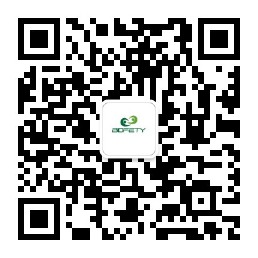 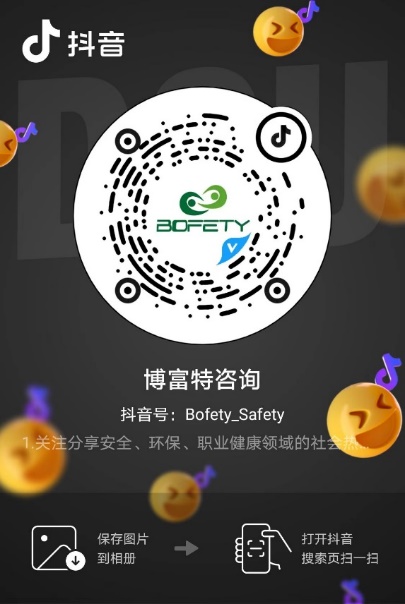 如需进一步沟通
↓↓↓
联系我们 | 15250014332 / 0512-68637852
扫码关注我们
获取第一手安全资讯
抖音
微信公众号